üK 1: Rahmenprogramm, Teil 2
Betriebliches Qualifikationsverfahren:
 Arbeits- und Lernsituationen (ALS)
 Prozesseinheiten (PE)
 Berufspraxis mündlich und schriftlich
 Überbetriebliche Kurse
Zielsetzung
Sie erklären das betriebliche Qualifikationsverfahren in groben Zügen.
Sie erklären den Zweck der Beurteilung der Arbeits- und Lernsituationen (ALS).
Sie nennen den Ablauf einer Arbeits- und Lernsituation.
Sie erklären den Zweck der Prozesseinheiten (PE).
Sie nennen den Ablauf einer Prozesseinheit.
Sie wissen, wo und in welcher Form Sie sich auf die überbetrieblichen Kurse vorbereiten. 
Sie wissen, wo und in welcher Form Sie die überbetrieblichen Kurse nachbereiten.
2
2
25.07.2016
[Speaker Notes: Schreiben Sie die Zielsetzungen auf einen Flip-Chart. Hängen Sie diesen so auf, dass er für die Lernenden jederzeit ersichtlich ist.

Ablauf: Halten Sie den Ablauf des Unterrichts ebenfalls auf einem Plakat, einem Flip-Chart oder mit einem anderen geeigneten Hilfsmittel fest. Der strukturierte Ablauf des Unterrichts ist ein wichtiger Bestandteil für erfolgreiches Lernen.]
Betriebliches Qualifikationsverfahren
Kapitel 03: 	Betriebliches Qualifikationsverfahren					- Wegleitung zum betrieblichen 						  Qualifikationsverfahren

Kapitel 13: 	Arbeits- und Lernsituationen (ALS)
Kapitel 14: 	Prozesseinheiten (PE)
Kapitel 16:   	Praxisbericht                       	- Vorbereitung mündliche Prüfung
Kapitel 17:  	Vorbereitung schriftliche Prüfung
3
25.07.2016
[Speaker Notes: Die Inhalte dieser Register sind Gegenstand des Unterrichts]
Qualifikationsverfahren
4
25.07.2016
[Speaker Notes: So wie es einen schulischen und einen betrieblichen Teil der Ausbildung gibt, so gibt es auch in diesen beiden Bereichen ein Prüfungsverfahren, welches aufzeigt, ob Sie sich zur Kauffrau/zum Kaufmann qualifizieren.

Das schulische Qualifikationsverfahren wird Ihnen in der Berufsfachschule erklärt. Wir konzentrieren uns auf den betrieblichen Teil.

Die Note des betrieblichen Teils wird aus den beiden Noten der Abschlussprüfungen und der Erfahrungsnote errechnet.]
Gewichtung des betrieblichen Qualifikationsverfahrens
25 %
25 %
50 %
5
25.07.2016
[Speaker Notes: Gesetzliche Grundlage: Art. 22 Abs. 2 BiVo.
Details im Bildungsplan Teil D.

Die Note des betrieblichen Teils wird aus den beiden Noten der Abschlussprüfungen und der Erfahrungsnote errechnet.]
Bestehensnorm (betrieblicher Teil)
Fachnote: Berufspraxis schriftlich (25%)
Fachnote:  Berufspraxis mündlich (25%)
Erfahrungsnote: auf halbe Note gerundetes Mittel von 6 ALS + 2PE (50%)
Note, auf eine Dezimalstelle gerundetes Mittel der 3 Noten
Bestanden, wenn 
die Note 4.0 oder höher ist
nicht mehr als eine Fachnote ungenügend ist
und keine Fachnote/Erfahrungsnote unter 3.0 liegt.
6
25.07.2016
[Speaker Notes: Gesetzliche Grundlage: Art. 22 Abs. 2 BiVo.
Details im Bildungsplan Teil D.]
Berufspraxis schriftlich
Kapitel 17: Vorbereitung auf die schriftliche Abschlussprüfung
7
25.07.2016
[Speaker Notes: Die sorgfältige Vor- und Nachbearbeitung der Leistungsziele und der im üK vermittelten Lernstoffe lohnen sich, da dies die Grundlagen für die Abschlussprüfungen sind.]
Berufspraxis mündlich
Kapitel 16: Praxisbericht und Vorbereitung auf die mündliche Abschlussprüfung
8
25.07.2016
[Speaker Notes: Mit dem Erarbeiten des Praxisberichtes vertiefen die Lernenden ihre Kenntnisse nochmals.]
Die Arbeits- und Lernsituation (ALS)
Bewertung Ihrer erbrachten Leistung und des Verhaltens im Ausbildungsbetrieb.
Auf eine konkrete Arbeits- und Lernsituation bezogen!
Eine Arbeits- und Lernsituation setzt sich aus verschiedenen Tätigkeiten aus dem Ausbildungsprogramm zusammen.
9
25.07.2016
Die Arbeits- und Lernsituation
10
25.07.2016
[Speaker Notes: Der/die Lernende soll nachfragen, wenn ihm/ihr etwas nicht klar ist.]
Einzelarbeit mit Austausch (Partnerarbeit)
Lesen Sie die Inhalte Kapitel 13 
5 Minuten

Erklären Sie Ihrer Kollegin, Ihrem Kollegen kurz, worum es bei der ALS geht.
5 Minuten
11
25.07.2016
[Speaker Notes: Register 13 ALS]
Worum geht es?
Das Beurteilungsgespräch der ALS hat den Charakter eines Mitarbeitergespräches.

Die erbrachten Leistungen und das an den Tag gelegte Verhalten im Ausbildungsbetrieb sollen mit geeigneten Bewertungsmassnahmen gefördert werden.
Der Charakter der ALS soll mit Zielvereinbarungsgesprächen in der Arbeitswelt vergleichbar sein.
12
25.07.2016
Bewertung der als
Bewertung erfolgt anhand eines 4-Punkte-Rasters:

3 Punkte, Erwartungen übertroffen


2 Punkte, Erwartungen erfüllt


1 Punkt, Erwartungen teilweise erfüllt

0 Punkte, Erwartungen nicht erfüllt
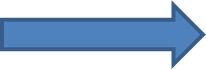 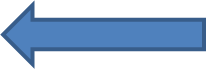 13
25.07.2016
Arbeits- und Lernsituation
Tätigkeit a
Tätigkeit c
Tätigkeit z
Arbeits- und Lernsituation
14
25.07.2016
[Speaker Notes: Eine oder mehrere Tätigkeiten aus dem Ausbildungsprogramm ergeben eine konkrete Arbeits- und Lernsituation.]
Arbeits- und Lernsituation
15
25.07.2016
[Speaker Notes: Eine oder mehrere Tätigkeiten zusammen ergeben eine konkrete Arbeits- und Lernsituation.

Die Leistungsziele, Methoden-, Sozial- und Selbstkompetenzen umschreiben die Erwartungen, welche an die Dienstleistungserbringung der Lernenden innerhalb der beschriebenen Arbeits- und Lernsituation gestellt werden. Mit den Teilkriterien wird gemessen, wie und in welcher Art diese Erwartungen erfüllt werden.]
Die als
Eine oder mehrere Tätigkeiten aus dem Ausbildungsprogramm bilden eine Arbeits- und Lernsituation.
Den ausgewählten Tätigkeiten werden zwei Leistungsziele zugewiesen (gemäss Ausbildungsprogramm).
Der/Die Berufsbildner/in gibt vor, wie diese Tätigkeit auszuführen ist (Standards)  => Erwartungen.
Anhand der Teilkriterien des Leistungsziels wird gemessen, ob diese Erwartungen (der definierte Standard) erfüllt wurden.
16
25.07.2016
beobachtungsphase
2 bis 6 Monate
Nicht alle Leistungsziele können durch Beobachten geprüft werden (siehe: LZ 1.1.3.1)
17
25.07.2016
Arbeits- und Lernsituation
Konkretes Beispiel
18
25.07.2016
[Speaker Notes: Siehe Beilage]
Prozesseinheiten
Dokumentation über einen im Ausbildungsbetrieb getätigten Arbeitsablauf.

Der Berufsbildner/die Berufsbildnerin bestimmt den zu bearbeitenden Prozess und hält den ersten und letzten Prozessschritt schriftlich im PE-Formular fest.

Die Lernenden erarbeiten eine Dokumentation gemäss der Aufgabenstellung und den darin enthaltenen Vorgaben sowie der Anleitung «Erstellen eines Flussdiagramms».
19
25.07.2016
Prozesseinheiten
Die Berufsbildnerin/der Berufsbildner bewertet die Dokumentation aufgrund der vorliegenden Beurteilungskriterien «Bewertung der Dokumentation im Ausbildungsbetrieb».

Die Berufsbildner des überbetrieblichen Kurses bewerten die Präsentation aufgrund der vorliegenden Beurteilungskriterien «Bewertung der Präsentation im überbetrieblichen Kurs».
20
25.07.2016
Bewertung der Prozesseinheiten
1 Erfahrungsnote
21
25.07.2016
Einzelarbeit
Lesen Sie nun während 10 Minuten das Formular zur PE mit der Aufgabenstellung und den Bewertungskriterien aufmerksam durch. 

Überlegen Sie, was wird in einer Prozesseinheit von Ihnen erwartet?
22
25.07.2016
Prozesseinheiten dokumentieren (1)
Sie erarbeiten eine Dokumentation über einen getätigten Arbeitsablauf.

Zweck der Dokumentation ist erfüllt, wenn:
Die Inhalte sachlich, übersichtlich und ansprechend dargestellt sind.
Die Vorgaben der Aufgabenstellung eingehalten sind.
23
25.07.2016
Prozesseinheiten dokumentieren (2)
Gezielte und angemessene Auswahl von
Texten
Zeichnungen
Bildern
Grafiken
Tabellen
24
25.07.2016
Prozesseinheiten dokumentieren (3)
Gestaltungsmerkmale

Erscheinungsform
Schriftart
Gestaltung
Aufbau/Elemente
25
25.07.2016
Prozesseinheiten dokumentieren (4)
Titelblatt

Titel/Thema
Art der Arbeit (Prozesseinheit)
Name der Autorin, des Autors
Datum, Ausbildungsbetrieb
26
25.07.2016
Prozesseinheiten dokumentieren (5)
Inhaltsverzeichnis

	Kapitelnummern (Ordnungszahlen) links, Seitenzahlen 	rechts
	Titel, Inhaltsverzeichnis, Anhang/Quellenverzeichnis 	   	ohne Ordnungszahlen, aber mit Seitenzahlen versehen
……
……
Planungsblatt………………………………Seite X
Flussdiagramm…………………………….Seite Y
Kurzbericht…………………………...…….Seite Z
……
……
27
25.07.2016
Prozesseinheiten dokumentieren (6)
Planungsblatt

Planung	effektive Erarbeitung		Abgleich mit 			Begründung
28
25.07.2016
Gruppenarbeit zum planungsblatt
Erstellen Sie gemeinsam ein mögliches Planungsblatt.

Wie sollte dieses Planungsblatt nach Ihrer Auffassung aussehen, damit es die Anforderungen gemäss Aufgabenstellung erfüllt?

Sie haben dafür 10 Minuten Zeit.

Dieses Planungsblatt präsentiert der Gruppensprecher, die Gruppensprecherin dem Plenum.
29
25.07.2016
planungsblatt
Elemente: Tätigkeiten/Arbeitsschritte, Datum der Ausführung, zeitlicher Umfang in Std., Soll-/Ist-Vergleich, Begründung der Abweichungen
Jede Abweichung ist plausibel, nachvollziehbar, glaubwürdig und überzeugend zu begründen (hinter den jeweiligen Tätigkeiten)
Es ist nicht möglich, dass es keine Abweichungen gibt!
30
25.07.2016
Prozesseinheiten dokumentieren (7)
Flussdiagramm

Symbole gemäss LLD Kapitel 14
Flussrichtung mit Pfeilen versehen
31
25.07.2016
A
Bestellung
veranlassen
Eingangs-
kontrolle
Bedarfs-
ermittlung
Bestellliste 
schreiben
nein
i.O.?
Reklamation
ja
Offerten
einholen
Rechnung
visieren
Offerten
vergleichen
Material
versorgen
nein
Preis 
gut?
ja
A
DARSTELLUNG VON PROZESSEN
Start
Ende
nein
ja
Entscheidung /
Abzweigung
Tätigkeit
A
Verbindung
32
Prozesseinheiten dokumentieren (8)
Kurzbericht

Einleitung
Hauptteil
Schlusswort
33
25.07.2016
[Speaker Notes: Einleitung:
Wahl des Themas (Motiv, Begründung)
Persönliche Erfahrungen, Ziel der Arbeit, wesentliche Inhalte erläutern, Vorgehen aufzeigen

Hauptteil:
Die in der Einleitung formulierten Zielsetzungen bearbeiten, Beschreibung des im Flussdiagramm dargestellten Arbeitsprozesses mit Hinweisen auf wichtige Inhalte, Problemstellungen und Anforderungen bei der Bearbeitung.

Schlusswort:
Wichtige Ergebnisse, Erkenntnisse zusammenfassen
Schlussfolgerungen ziehen, Problemstellungen aufzeigen, persönlicher Rückblick oder Stellungnahme zum Arbeitsprozess]
Einzelarbeit zum kurzbericht
Notieren Sie, was in die Einleitung, was in den Hauptteil und was in den Schluss der Prozesseinheit gehört.

Zeitvorgabe: 5 Minuten
Besprechung der Aufgabe im Plenum
34
25.07.2016
[Speaker Notes: Einleitung:
Wahl des Themas (Motiv, Begründung)
Persönliche Erfahrungen, Ziel der Arbeit, wesentliche Inhalte erläutern, Vorgehen aufzeigen

Hauptteil:
Die in der Einleitung formulierten Zielsetzungen bearbeiten, Beschreibung des im Flussdiagramm dargestellten Arbeitsprozesses mit Hinweisen auf wichtige Inhalte, Problemstellungen und Anforderungen bei der Bearbeitung.

Schlusswort:
Wichtige Ergebnisse, Erkenntnisse zusammenfassen
Schlussfolgerungen ziehen, Problemstellungen aufzeigen, persönlicher Rückblick oder Stellungnahme zum Arbeitsprozess]
Einzelarbeit zum kurzbericht
EinleitungWahl des Themas (Motiv, Begründung), persönliche Erfahrungen, Ziel der Arbeit, Informationen zum Thema, wesentliche Inhalte erläutern, Vorgehen aufzeigen
Hauptteil Prozessbeschreibung (vom ersten bis zum letzten Prozessschritt)
SchlusswortWichtige Ergebnisse, Erkenntnisse zusammenfassen, Schlussfolgerungen ziehen (Fazit), Problemstellungen aufzeigen, persönlicher Rückblick oder Stellungnahme zum Arbeitsprozess
35
25.07.2016
[Speaker Notes: Einleitung:
Wahl des Themas (Motiv, Begründung)
Persönliche Erfahrungen, Ziel der Arbeit, wesentliche Inhalte erläutern, Vorgehen aufzeigen

Hauptteil:
Die in der Einleitung formulierten Zielsetzungen bearbeiten, Beschreibung des im Flussdiagramm dargestellten Arbeitsprozesses mit Hinweisen auf wichtige Inhalte, Problemstellungen und Anforderungen bei der Bearbeitung.

Schlusswort:
Wichtige Ergebnisse, Erkenntnisse zusammenfassen
Schlussfolgerungen ziehen, Problemstellungen aufzeigen, persönlicher Rückblick oder Stellungnahme zum Arbeitsprozess]
wICHTIGES zum kurzbericht
Gliederung: Einleitung, Hauptteil und Schluss sind sehr klar erkennbar. Für 3 Punkte braucht es zwingend Titel. 2 Punkte gibt es, wenn Einleitung, Hauptteil und Schluss mit Abschnitten getrennt sind.

Musterdokumente:
Auf die Musterdokumente ist an geeigneter Stelle und in geeigneter Form hingewiesen.

Rechtschreibung:
Die Rechtschreibung umfasst die Orthographie, die Zeichensetzung und die Grammatik (Gesamte Dokumentation, inkl. Flussdiagramm). 

Bewertung: 
X = 3
36
25.07.2016
[Speaker Notes: Einleitung:
Wahl des Themas (Motiv, Begründung)
Persönliche Erfahrungen, Ziel der Arbeit, wesentliche Inhalte erläutern, Vorgehen aufzeigen

Hauptteil:
Die in der Einleitung formulierten Zielsetzungen bearbeiten, Beschreibung des im Flussdiagramm dargestellten Arbeitsprozesses mit Hinweisen auf wichtige Inhalte, Problemstellungen und Anforderungen bei der Bearbeitung.

Schlusswort:
Wichtige Ergebnisse, Erkenntnisse zusammenfassen
Schlussfolgerungen ziehen, Problemstellungen aufzeigen, persönlicher Rückblick oder Stellungnahme zum Arbeitsprozess]
Prozesseinheiten dokumentieren (9)
Anhang

Musterdokumente
Quellenverzeichnis
37
25.07.2016
[Speaker Notes: Anhänge fortlaufend nummerieren,
Datenschutz beachten – keine „scharfen“ Daten verwenden]
Prozesseinheiten dokumentieren (10)
Quellenangaben

Quellen
Website
Literatur
Zeitschriften
Zitate
38
25.07.2016
Quellenangaben (1)
Quellen:
Grafische Quellen wie Bilder, Fotos, Logos, Zeichnungen
Fachliche Quellen wie Handbücher, üK-Lehrmittel, Zeitschriften, Websites, Mustersammlungen, Zitate

Darstellung/Weitere Infos:
Eigene Aufnahmen (Handy, Printscreen) als solche bezeichnen und mit Datum versehen (z.B. „Eigene Aufnahme vom 11.07.2016“) 
Schweiz. üK-Lehrmittel, Kapitel 6: Rahmenprogramm Prozesseinheiten dokumentieren / Quellenangaben
39
25.07.2016
Quellenangaben (2)
Darstellung:
Als Fussnote
Am Schluss des Kurzberichts (Achtung: Maximale Seitenzahl von 3 beachten)
Im Anhang

Auf keinen Fall als separaten Teil darstellen (ausser im Anhang)!
40
25.07.2016
Prozesseinheiten dokumentieren (11)
Wichtige Punkte für die erfolgreiche Dokumentation

Sie beachten die Anforderungen aus der Aufgabenstellung, LLD Kapitel 14.
Sie beachten die Beurteilungskriterien der Hilfestellung für die Bewertung im Ausbildungsbetrieb, LLD Kapitel 14.
Sie erarbeiten die Dokumentation unter Einbezug des Schweizerischen üK-Lehrmittels, Kapitel 6: Rahmenprogramm Prozesseinheiten dokumentieren.
41
25.07.2016
Prozesseinheiten präsentieren (1)
Sie präsentieren Ihren bearbeiteten Prozess im überbetrieblichen Kurs.

Der Zweck der Präsentation ist erfüllt, wenn:
Die Inhalte sachlich und fachlich richtig, in ansprechender Art und Weise sowie gut verständlich bei den Zuhörerinnen und Zuhörern angekommen sind.
Die Vorgaben der Aufgabenstellung eingehalten sind.
42
25.07.2016
[Speaker Notes: Vergleiche dazu üK-Lehrmittel Register 06:]
Prozesseinheiten präsentieren (2)
Vorbereitungsarbeiten

Rahmenbedingungen klären
Präsentationsmittel
Raumverhältnisse
Vorgaben
43
25.07.2016
[Speaker Notes: Vergleiche dazu üK-Lehrmittel Register 06:]
Prozesseinheiten präsentieren (3)
Gliederung

Einleitung
Hauptteil
Schluss
44
25.07.2016
[Speaker Notes: Vergleiche dazu üK-Lehrmittel Register 06:

Einleitung:
Begrüssung und Einstieg – Interesse der Zuhörerinnen und Zuhörer wecken mit:
Aktuelles Ereignis in Bezug zur Arbeit setzen, passendes Bild zeigen, passendes Zitat vortragen, themenbezogene Anekdote…..,….

Zielsetzungen
Ziel der Präsentation bekannt geben und inhaltliche Gliederung aufzeigen.

Hauptteil:
Inhalte vermitteln – logische Abfolge beachten, einfache klare Aussagen, Visualisieren der wesentlichen Inhalte,….

Schluss:
Prägnante Zusammenfassung der wichtigen Inhalte, auf den Einstieg zurückkommen, Ausblick, persönliche Stellungnahme zum Thema,…..

Fragen und Verabschiedung]
Einzelarbeit zur Gliederung (1)
Überlegen Sie sich, was in die Einleitung, was in den Hauptteil und was in den Schluss der Präsentation gehört.
Halten Sie diese Punkte schriftlich fest.
45
25.07.2016
[Speaker Notes: Vergleiche dazu üK-Lehrmittel Register 06:

Einleitung:
Begrüssung und Einstieg – Interesse der Zuhörerinnen und Zuhörer wecken mit:
Aktuelles Ereignis in Bezug zur Arbeit setzen, passendes Bild zeigen, passendes Zitat vortragen, themenbezogene Anekdote…..,….

Zielsetzungen
Ziel der Präsentation bekannt geben und inhaltliche Gliederung aufzeigen.

Hauptteil:
Inhalte vermitteln – logische Abfolge beachten, einfache klare Aussagen, Visualisieren der wesentlichen Inhalte,….

Schluss:
Prägnante Zusammenfassung der wichtigen Inhalte, auf den Einstieg zurückkommen, Ausblick, persönliche Stellungnahme zum Thema,…..

Fragen und Verabschiedung]
Einzelarbeit zur Gliederung (2)
Einleitung
Begrüssung und Einstieg- Interesse der Zuhörer wecken- Zuhörer für die Arbeit gewinnen- Einführung ins Thema 
Zielsetzung- Ziel der Präsentation bekannt geben- Inhaltliche Gliederung der Präsentation aufzeigen
46
25.07.2016
[Speaker Notes: Vergleiche dazu üK-Lehrmittel Register 06:

Einleitung:
Begrüssung und Einstieg – Interesse der Zuhörerinnen und Zuhörer wecken mit:
Aktuelles Ereignis in Bezug zur Arbeit setzen, passendes Bild zeigen, passendes Zitat vortragen, themenbezogene Anekdote…..,….

Zielsetzungen
Ziel der Präsentation bekannt geben und inhaltliche Gliederung aufzeigen.

Hauptteil:
Inhalte vermitteln – logische Abfolge beachten, einfache klare Aussagen, Visualisieren der wesentlichen Inhalte,….

Schluss:
Prägnante Zusammenfassung der wichtigen Inhalte, auf den Einstieg zurückkommen, Ausblick, persönliche Stellungnahme zum Thema,…..

Fragen und Verabschiedung]
Einzelarbeit zur Gliederung (3)
Hauptteil
Inhalte vermitteln (Kernpunkte, Ergebnisse)

Dabei beachten:
logische Abfolge 
einfache und klare Aussagen
wichtiges wiederholen
visualisieren von wesentlichen Inhalten
47
25.07.2016
[Speaker Notes: Vergleiche dazu üK-Lehrmittel Register 06:

Einleitung:
Begrüssung und Einstieg – Interesse der Zuhörerinnen und Zuhörer wecken mit:
Aktuelles Ereignis in Bezug zur Arbeit setzen, passendes Bild zeigen, passendes Zitat vortragen, themenbezogene Anekdote…..,….

Zielsetzungen
Ziel der Präsentation bekannt geben und inhaltliche Gliederung aufzeigen.

Hauptteil:
Inhalte vermitteln – logische Abfolge beachten, einfache klare Aussagen, Visualisieren der wesentlichen Inhalte,….

Schluss:
Prägnante Zusammenfassung der wichtigen Inhalte, auf den Einstieg zurückkommen, Ausblick, persönliche Stellungnahme zum Thema,…..

Fragen und Verabschiedung]
Einzelarbeit zur Gliederung (4)
Schluss
Zusammenfassung/Erkenntnisse/Erfahrungen- wichtige Inhalte prägnant zusammenfassen- auf den Einstieg zurück kommen- einen Ausblick zum Thema geben- eine persönliche Stellungnahme zum Thema geben- Persönliche Erfahrungen/Erkenntnisse 
Fragen und Verabschiedung- «Haben Sie noch Fragen?»- Sich für die Aufmerksamkeit bedanken
48
25.07.2016
[Speaker Notes: Vergleiche dazu üK-Lehrmittel Register 06:

Einleitung:
Begrüssung und Einstieg – Interesse der Zuhörerinnen und Zuhörer wecken mit:
Aktuelles Ereignis in Bezug zur Arbeit setzen, passendes Bild zeigen, passendes Zitat vortragen, themenbezogene Anekdote…..,….

Zielsetzungen
Ziel der Präsentation bekannt geben und inhaltliche Gliederung aufzeigen.

Hauptteil:
Inhalte vermitteln – logische Abfolge beachten, einfache klare Aussagen, Visualisieren der wesentlichen Inhalte,….

Schluss:
Prägnante Zusammenfassung der wichtigen Inhalte, auf den Einstieg zurückkommen, Ausblick, persönliche Stellungnahme zum Thema,…..

Fragen und Verabschiedung]
Prozesseinheiten präsentieren (4)
Vergleich Flussdiagramm/Kurzbericht

Auf genaue Übereinstimmung achten
Jeder Teilschritt im Flussdiagramm muss auch im Kurzbericht vorkommen
Alle Arbeitsschritte im Kurzbericht müssen als Teilschritt im Flussdiagramm vorkommen
49
25.07.2016
Prozesseinheiten präsentieren (5)
Visualisierung

Medien und Hilfsmittel
Flip-Charts
Pinnwände mit Karten
Plakate
Power-Point-Präsentationen
…….
50
25.07.2016
[Speaker Notes: Vergleiche dazu üK-Lehrmittel Register 06:]
Prozesseinheiten präsentieren (6)
Visualisierung

Gestaltungstipps
Kernaussaugen 
grosse, schlichte Schriften
……
51
25.07.2016
[Speaker Notes: Vergleiche dazu üK-Lehrmittel Register 06:]
Prozesseinheiten präsentieren (7)
Persönliche Präsentation

Sprache und Stimme
Körperhaltung, Gestik/Mimik
Kleidung
52
25.07.2016
[Speaker Notes: Vergleiche dazu üK-Lehrmittel Register 06:

Sprache und Stimme:
Treffende Worte wählen, kurze prägnante Sätze formulieren, klare Aussprache, angemessenes Sprechtempo, Lautstärke, ….

Körperhaltung, Gestik/Mimik:
Aufrechte Haltung, Blickkontakt,…

Kleidung:
Sauber, gepflegt]
Prozesseinheiten präsentieren (8)
Wichtige Punkte für die erfolgreiche Präsentation

Sie beachten die Anforderungen aus der Aufgabenstellung, LLD Kapitel 14.
Sie beachten die Beurteilungskriterien der Hilfestellung für die Bewertung im überbetrieblichen Kurs, LLD Kapitel 14.
Sie erarbeiten die Dokumentation unter Einbezug des Schweizerischen üK-Lehrmittels, Kapitel 6: Rahmenprogramm Prozesseinheiten präsentieren.
53
25.07.2016
Prozesseinheiten präsentieren (9)
Wichtige Punkte für die erfolgreiche Präsentation

Immer mehrere Medien einsetzen (Min. 3 Medien)
Z.B.: Beamer, Hellraumprojektor, Flipchart, Handout, Whiteboard, Gegenstände (Stempel, Broschüren, usw.)
Eigene Gestaltung
Schriftgrösse
Nicht zu schnell sprechen
54
25.07.2016
Gruppenarbeit (1)
Sie erarbeiten eine skizzenhafte Dokumentation zum Prozess «Organisation und Durchführung eines Sommernachtsfestes».

Erster Prozessschritt: 	    Gäste einladen
Letzter Prozessschritt:    Leergut entsorgen
55
25.07.2016
Gruppenarbeit (2)
Achten Sie auf die Aufgabenstellung und die Vorgaben:

Zwingende Elemente		Zwingender Umfang
Titelblatt				1 Seite A4
Inhaltsverzeichnis			1 Seite A4
Planungsblatt			1 Seite A4
Flussdiagramm			13 Seiten A4
Kurzbericht				13 Seiten A4
Anhang				Muster, Merkblätter usw.
56
25.07.2016
Gruppenarbeit  (3)
Titelblatt			Skizzieren Sie ein Titelblatt
 Inhaltsverzeichnis	Entwerfen Sie ein Inhaltsverzeichnis

 Planungsblatt		Planen Sie das Vorgehen und halten						Sie diese Planung fest; den Vergleich des 						geplanten mit dem effektiven Vorgehen 						simulieren Sie, bauen Sie zu Übungszwecken  					1 bis 2 Vorkommnisse ein, die nicht nach Plan 					gelaufen sind und begründen Sie diese.
57
25.07.2016
Gruppenarbeit  (4)
Flussdiagramm		Zeichnen Sie ein Flussdiagramm
Kurzbericht		Sie beschreiben in Worten, was 						Sie im Flussdiagramm abstrakt 						dargestellt haben.		
Anhang 			Überlegen Sie, was geeignete 						Muster  wären und nennen Sie diese.
58
25.07.2016
Gruppenarbeit  (5)
Präsentation		Sie präsentieren Ihre Dokumentation
					«Organisation und  Durchführung eines 					Sommernachtsfestes»

Fragen, die Sie zusätzlich beantworten:
Wie haben Sie Ihr Planungsblatt gestaltet?
Wie sieht die Begründung der Abweichung aus?
Was wären aus Ihrer Sicht geeignete Musterdokumente?

Zeitvorgabe: 50 Minuten
59
25.07.2016
[Speaker Notes: Beurteilungskriterien als Grundlage verwenden.]
Auswertung – Bewertung der Gruppenarbeit
Nach jeder Präsentation überprüfen wir die Auftragserledigung anhand der Beurteilungskriterien

«Bewertung der Dokumentation im Ausbildungsbetrieb»
Würde die Dokumentation den Vorgaben/Erwartungen genügen?

«Bewertung der Präsentation im überbetrieblichen Kurs»:
	Würde die Präsentation den Vorgaben/Erwartungen genügen?

Verbesserungsmöglichkeiten aufzeigen.
60
25.07.2016
Auftragserteilung Prozesseinheiten
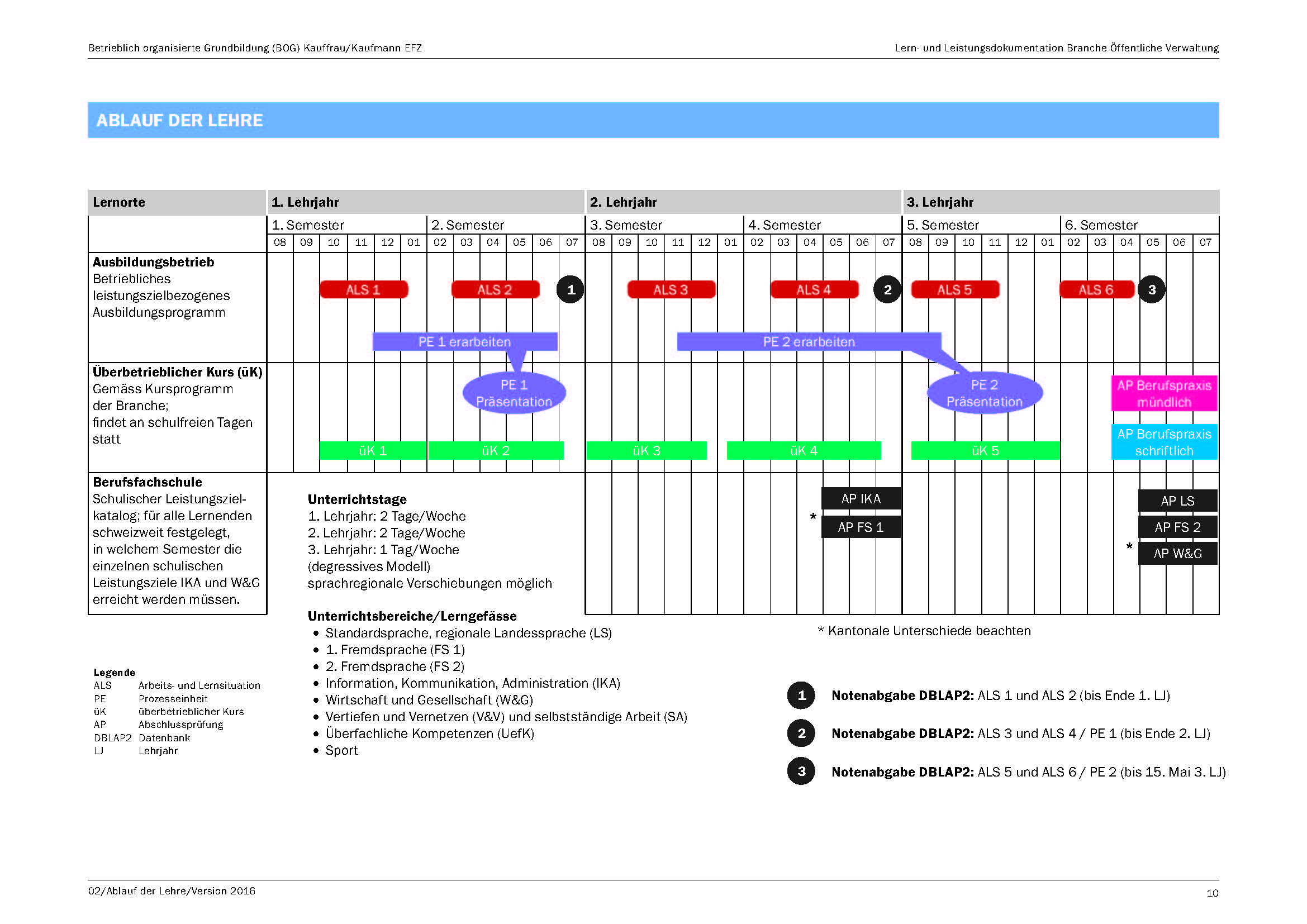 61
25.07.2016
[Speaker Notes: Die Lernenden haben nun den Auftrag, im Betrieb die erste Prozesseinheit zu erarbeiten.
Der Präsentationszeitpunkt im zweiten überbetrieblichen Kurs wird mitgeteilt.]
Prozesseinheiten präsentieren (10)
Abgabetermin/Umfang

Abgabetermin: 28. April 2017
Umfang (gemäss Aufgabenstellung)
62
25.07.2016
Beurteilungs- und Bewertungssystem
Bewertung erfolgt anhand eines 4-Punkte-Rasters:
3 Punkte, Erwartungen übertroffen
2 Punkte, Erwartungen erfüllt
1 Punkt, Erwartungen teilweise erfüllt
0 Punkte, Erwartungen nicht erfüllt
63
25.07.2016
[Speaker Notes: In der Praxis, im Berufsleben geht es darum, die Erwartungen und damit die Anforderungen, die an eine Stelleninhaberin oder einen Stelleninhaber gestellt sind, zu erfüllen.
Das trainieren wir auch in der Lehre. Denn nach der beruflichen Grundbildung, mit abgeschlossener Lehre, treten die jungen Kaufleute am Arbeitsmarkt auf. 
So geht es also stets darum zu ergründen, was erwartet wird.
Das heisst, die Berufsbildnerin/der Berufsbildner im Ausbildungsbetrieb wie auch im überbetrieblichen Kurs gibt Rahmenbedingungen bekannt. Basis sind immer die Leistungsziele und die MSS mit den Teilkriterien. Damit wird gemessen, ob z.B. die Arbeits- und Lernsituation entsprechend bearbeitet wurde. Dasselbe gilt für die Erarbeitung der Dokumentation für die PE und für die Präsentation.
Die Lernenden klären ihrerseits ab, was erwartet wird, welche Rahmenbedingungen gelten und welche Leistungsziele, Methoden-, Sozial- und Selbstkompetenzen mit entsprechenden Teilkriterien zur Anwendung gelangen.

Der Fokus liegt bei 2 Punkten: die Erwartungen zu erfüllen.
Es kann auch passieren, dass man in Bezug auf ein konkretes Leistungsziel und/oder die MSS in einer bestimmten Situation die Erwartungen nur teilweise erfüllt hat. Ist dies der Fall, besteht hier Handlungs- und Verbesserungsbedarf. Und es heisst, die Chance für Verbesserungen nutzen.
Es kann aber auch durchaus zutreffen, dass ich die Erwartungen, die an mein Verhalten und an meine Leistung gestellt wurden, übertroffen habe.

Wichtig ist, dass zwischen Lernenden und Berufsbildnern Klarheit über die zu erfüllenden Erwartungen bestehen. Damit ist klar, was mit 2 Punkten bewertet wird. 
Es ist grundsätzlich schwierig im Voraus zu sagen, was geschehen muss, um Erwartungen zu übertreffen. Das wird die tägliche Arbeit der Lernenden aufzeigen.]
Beurteilungs- und Bewertungssystem ALS und PE
64
25.07.2016
[Speaker Notes: Es ist zentral, zu wissen, was die Erwartungen sind!
In der PE sind diese schriftlich in der Aufgabenstellung definiert. Die 
Beurteilungskriterien geben weitere Hinweise.
In der ALS müssen die Lernenden diese bei den Berufsbildnerinnen und Berufsbildnern erfragen.]
Überbetriebliche Kurse
LLD, Kapitel 15: 
Rahmenreglement überbetriebliche Kurse
Kursprogramm
65
25.07.2016
Zweck der überbetrieblichen Kurse
Die überbetrieblichen Kurse:
Sie ergänzen die Bildung in beruflicher Praxis
Sie vermitteln branchenspezifische Fachkompetenzen
Sie führen in die Methoden-, Sozial- und Selbstkompetenzen ein
Sie stellen die betrieblichen Prüfungsleistungen sicher
66
25.07.2016
Inhaltsverzeichnis üK-Lehrmittel
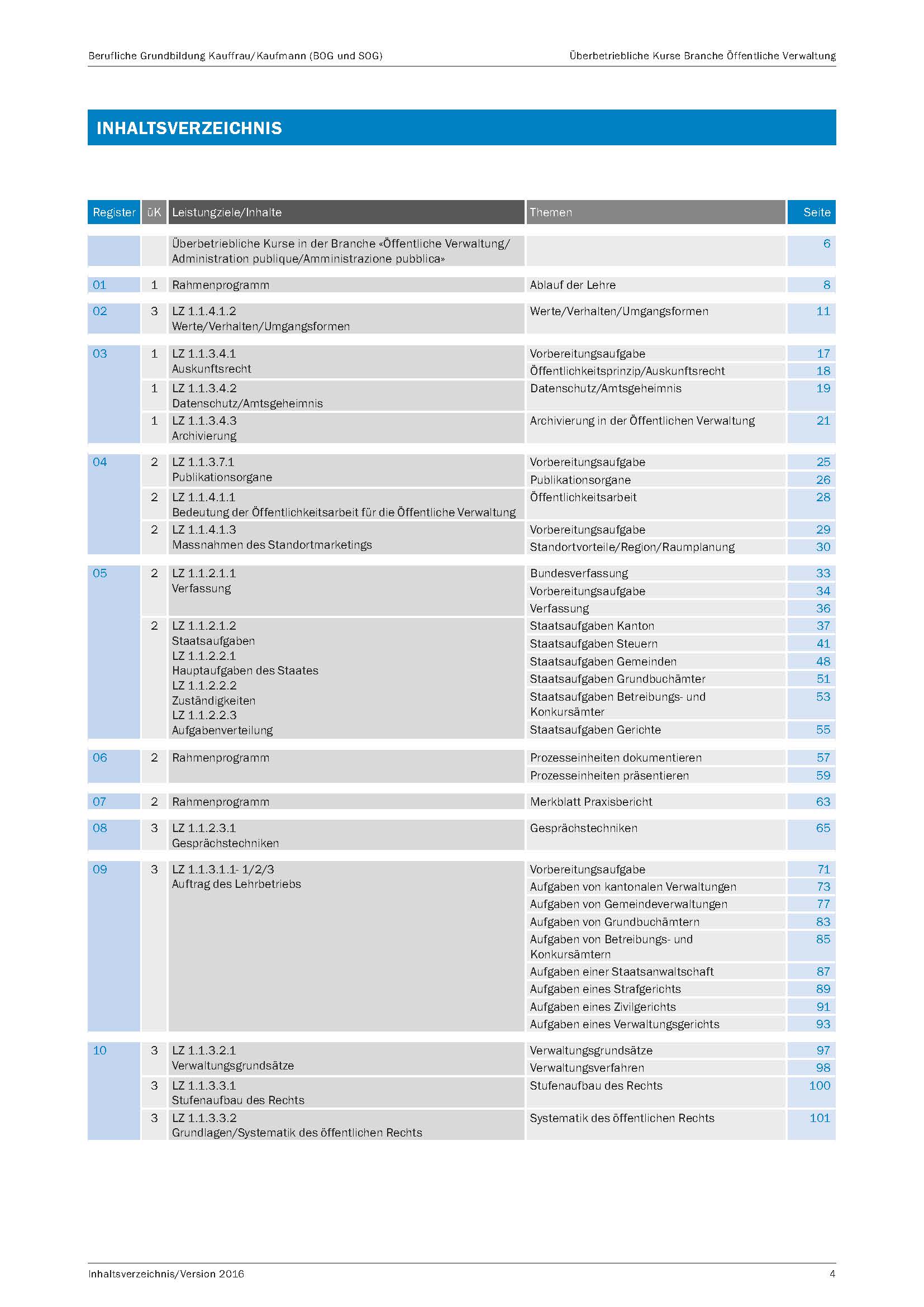 67
25.07.2016
[Speaker Notes: Das Inhaltsverzeichnis zeigt Ihnen die Themen auf.
Die rote Ellipse zeigt die Verbindung zum üK-Kursprogramm – siehe nächste Folie]
Verbindung zum Kursprogramm
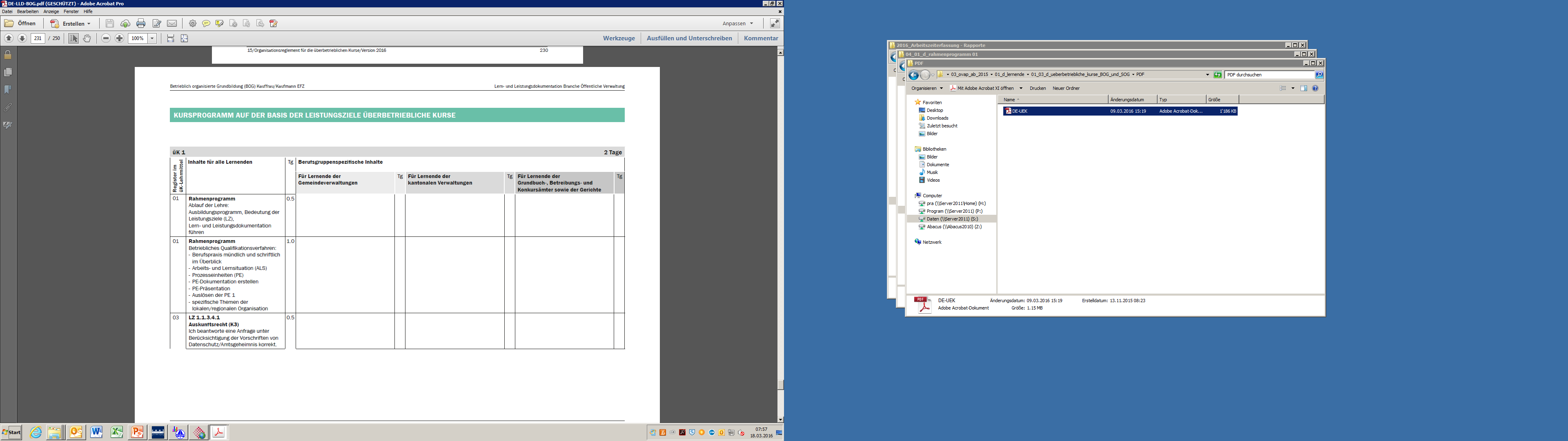 68
25.07.2016
Vorbereitungsaufgaben
Sie sind verpflichtet, die Vorbereitungsaufgaben zu 	lösen.
	Diese Aufgaben ermöglichen die Verknüpfung Ihrer Praxis mit der Theorie und umgekehrt.
Die Lernende/der Lernende hat mit seiner Unterschrift auf der Vorbereitungsarbeit zu bestätigen, dass sie/er die Aufgabe selbständig bearbeitet hat.
Die Berufsbildnerin/der Berufsbildner bestätigt mit ihrer/seiner Unterschrift, dass sie/er die Aufgabe eingesehen hat.
69
25.07.2016
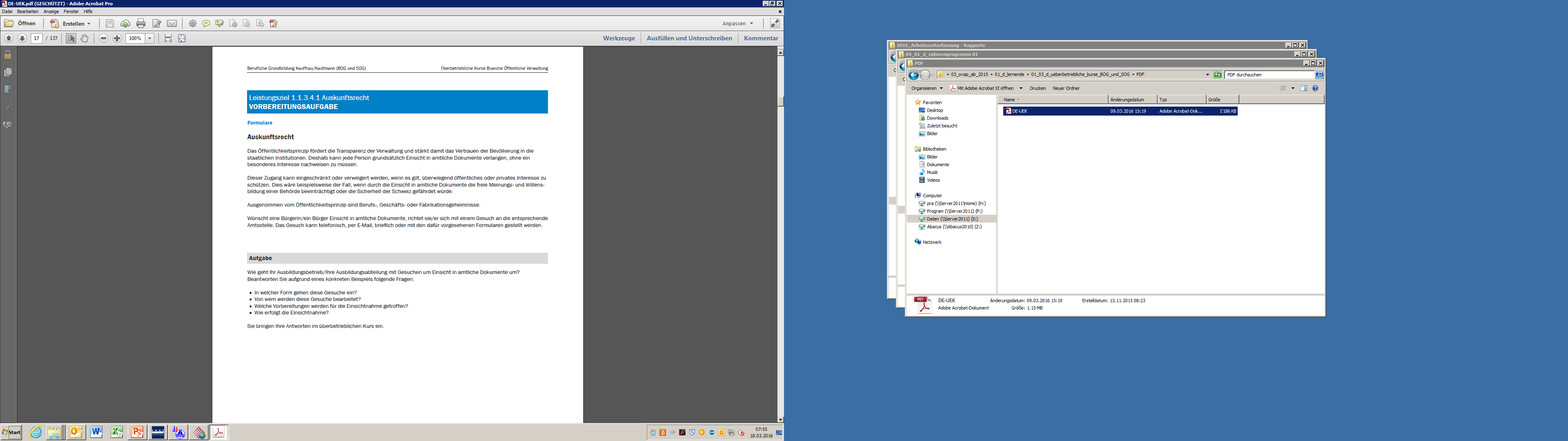 70
25.07.2016
[Speaker Notes: Das wird Ihre erste Vorbereitungsaufgabe sein.
Es ist in Ihrer Verantwortung, sich aufgrund der Kurseinladung entsprechend vorzubereiten.

Art. 62 BV «…. Für das Schulwesen sind die Kantone zuständig»

§70 Kantonsverfassung Kt. TG «Kantone und Schulgemeinden unterstützen die Eltern in der Bildung und Erziehung der Kinder…..»
§ 71 Abs. 1
«Kanton und Schulgemeinden führen: Kindergärten, Volksschule, Berufsschulen,…….»]
Themen  Leistungsziele
Die Themen der überbetrieblichen Kurse werden jeweils gemäss den Anforderungen der Leistungsziele unterrichtet.

Die Prüfungsaufgaben der Abschlussprüfung sind ebenfalls Leistungsziel bezogen. Je besser Sie sich also bereits im überbetrieblichen Kurs mit den Themen und den Leistungszielen auseinandersetzen, desto besser sind Sie auf die schriftliche und mündliche Abschlussprüfung vorbereitet.
71
25.07.2016
Themen  Leistungsziele/Beispiel (1)
LZ 1.1.2.1.1 für alle Lernenden

«Anhand der Bundes- und der Kantonsverfassung zeige ich die Aufgaben des Staates (Bund, Kanton, Gemeinden) auf.»
72
25.07.2016
[Speaker Notes: Hier geht es darum, dass Sie mitbekommen, dass die Mitarbeitenden der Verwaltungen nicht einfach machen können, was sie wollen.
Die Verwaltung wird dort tätig, wo sie einen gesetzlichen Auftrag hat.
Das heisst, auch Ihre Tätigkeit im Ausbildungsbetrieb steht in unmittelbarer Verbindung zu einem gesetzlichen Auftrag.]
Themen  Leistungsziele/Beispiel (2)
LZ 1.1.2.1.1-1 für Lernende der Gemeindeverwaltungen
«Ich zeige anhand von konkreten Beispielen den Zusammenhang zwischen meinem Berufsalltag und den aus der Gemeindeordnung zugewiesenen Aufgaben auf».

LZ 1.1.2.1.1-2 für Lernende der kantonalen Verwaltungen
«Ich zeige anhand von konkreten Beispielen den Zusammenhang zwischen meinem Berufsalltag und den aus der Kantonsverfassung zugewiesenen Aufgaben auf».
73
25.07.2016
[Speaker Notes: Die Verwaltung wird dort tätig, wo sie einen gesetzlichen Auftrag hat. Das heisst, auch Ihre Tätigkeit im Ausbildungsbetrieb steht in unmittelbarer Verbindung zu einem gesetzlichen Auftrag.


z.B.: die Aufgaben auf dem Amt für Volksschule oder auf dem Schulsekretariat der Gemeinde.]
Nachbearbeitung der üK-Leistungsziele
74
25.07.2016
[Speaker Notes: In der LLD finden Sie zu jedem betrieblichen Leistungsziel den Hinweis zur Verbindung zum Leistungsziel der überbetrieblichen Kurse.
Die Leistungsziele üK basieren auf den LZ im Betrieb: LZ Betrieb 1.1.2.1  LZ üK 1.1.2.1.1 (erste vier Ziffern gleich, für alle Lernenden) und in die Vertiefung Gemeinden (LZ 1.1.2.1.1-1) oder Vertiefung Kanton (LZ 1.1.2.1.1-2) 
Hier bietet sich die Gelegenheit, die Leistungsziele des überbetrieblichen Kurses nachzubearbeiten und sich so laufend auf die schriftliche Abschlussprüfung vorzubereiten.]
Betriebliche Leistungsziele
Leistungsziel 1.1.2.1 Kenntnisse über die Produkte und Dienstleistungen einsetzen (K5)
Ich erkläre mit aussagekräftigen Unterlagen oder Mustern die Merkmale, Besonderheiten und Stärken der Produkte und Dienstleistungen meines Lehrbetriebs. 

Ich setze diese Kenntnisse in der Arbeit mit verschiedenen Anspruchs-gruppen, in den Arbeitsprozessen und bei den administrativen Aufgaben gezielt und überzeugend ein.

Methoden-, Sozial- und Selbstkompetenzen
2.4 Wirksames Präsentieren
3.2 Kommunikationsfähigkeit
75
25.07.2016
[Speaker Notes: Nachschlagen: LLD, Kapitel 07]
Die Verbindung zu den überbetrieblichen Kursen
1.1.2.1 Für alle Lernenden: (2. Semester)

Leistungsziel 1.1.2.1.1 Verfassung (K2)
Anhand der Bundes- und der Kantonsverfassung zeige ich die Aufgaben des Staates (Bund, Kanton, Gemeinde) auf.

Leistungsziel 1.1.2.1.2 Staatsaufgaben (K2)
Ich erkläre anhand von aktuellen, selbst gewählten Beispielen die vom Bund zugewiesenen hoheitlichen Staatsaufgaben auf der Kantons- und Gemeindeebene.

Methoden-, Sozial- und Selbstkompetenzen
2.1 Effizientes und systematisches Arbeiten
3.1 Leistungsbereitschaft
76
25.07.2016
[Speaker Notes: Nachschlagen: LLD, Kapitel 07]
Nachbearbeitung in der LLD
Welche Inhalte, Informationen, Hinweise, Unterlagen usw. vom überbetrieblichen Kurs kann ich für die Arbeit in der Praxis besonders gut gebrauchen?

Wie nutze ich diese Inhalte, Informationen, Hinweise, Unterlagen usw. für meine Arbeit?
77
25.07.2016
[Speaker Notes: Nachschlagen: LLD, Kapitel 07]